Муниципальное образовательное учреждение«Детский сад № 5 «Колокольчик»  общеразвивающего видаВолжского муниципального района Республики Марий Эл
«Нарушения голоса у детей дошкольного возраста»»
Подготовила: учитель-логопед
Ширеева Тамара Ивановна
Актуальность проблемы нарушений голоса у детей дошкольного возраста
Фонопедия - комплекс педагогического воздействия, направленного на постепенную активизацию и координацию нервно-мышечного аппарата гортани специальными упражнениям, коррекцию дыхания и личности обучающегося.
	Основы голосообразования:
	Голос - это совокупность разнообразных по своим характеристикам звуков, возникающих в результате колебания эластических голосовых складок.
Нарушения голоса
Нарушения голоса - группа заболеваний, для которых характерно
полное или частичное отсутствие фонации.
	Фонация - произношение, произносительный процесс человеческой речи.
Классификация нарушений голоса:
	Дисфония – характерно частичное расстройство в силе, высоте, а также в тембре. Речь приобретает хрипоту, глухость и сиплость.
   	Афония – наблюдается полное отсутствие звучания голоса. Больной может говорить только шепотом.
      В зависимости от механизма развития, данные нарушения бывают:
функциональными;
органическими.
      Данное состояние бывает: 
центральным – патологические расстройства происходят в речевом аппарате в его центральном отделе;
периферическим – патология развивается на периферии.
Факторы, обуславливающие развитие этих расстройств
парезы и параличи голосовых связок;
поражением коры или ствола головного мозга, а также проводящих нервных путей;
детский церебральный паралич;
воспалительные заболевания; 
анатомические проблемы в речевом аппарате;
хронические ларингиты;
травмы и ожоги гортани;
опухоли гортани;
послеоперационные стенозы и рубцы гортани;
резекция гортани;
ларингэктомия;
острая психотравмирующая ситуация;
пол – более подвержены женщины;
эндокринные болезни;
курение.
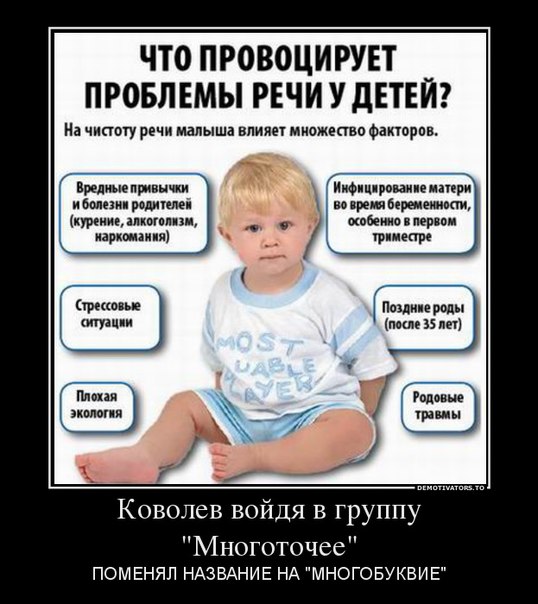 Симптомы нарушений голоса
Органические расстройства речи сопровождаются следующей клинической картиной:
сильная утомляемость;
невозможность выполнения полностью речевой нагрузки;
субъективные и неприятные ощущения в горле: першение, царапанье, ощущение «комка», саднение, давление и боль;
хриплость звучания;
рефлекторный кашель;
поперхиванием;
возможны расстройства дыхания;
наблюдается дискоординация фонаций и дыхания;
она приобретает монотонность и назальный оттенок;
снижение социальных контактов.
Симптомы нарушений голоса
Клиническая картина функциональных 
расстройств:

отсутствует возможность произвольного регулирования звучания голоса;
охриплость или осиплость;
прерывание (осечки);
быстрая утомляемость голоса;
одномоментная потеря голоса.
Влияние голосовых расстройств на формирование личности ребенка
Вторичные нарушения
Диагностика нарушений голоса
С целью проведения диагностики необходимо записаться на прием к врачу-отоларингологу. Рекомендуется консультация у фониатра или невролога. Также можно проконсультироваться у логопеда. Врач назначит следующие диагностические исследования:
ларингоскопия;
стробоскопия;
рентгенография гортани;
компьютерная томография гортани.
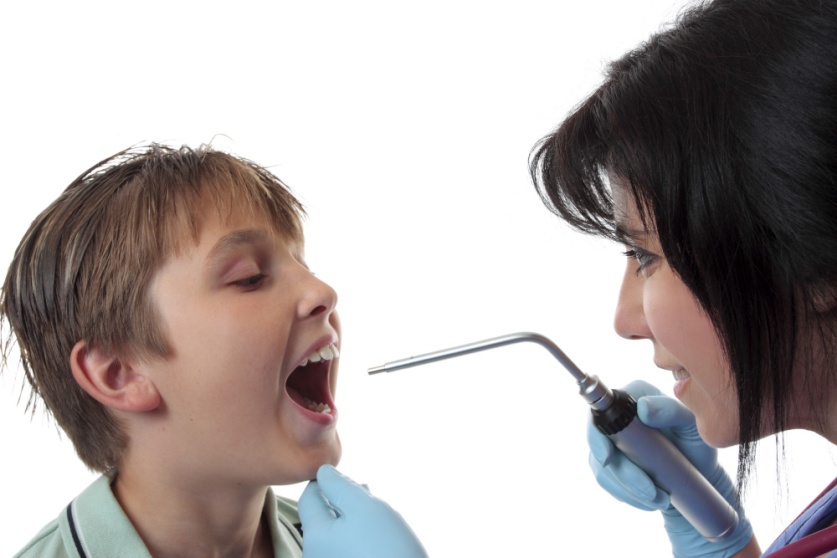 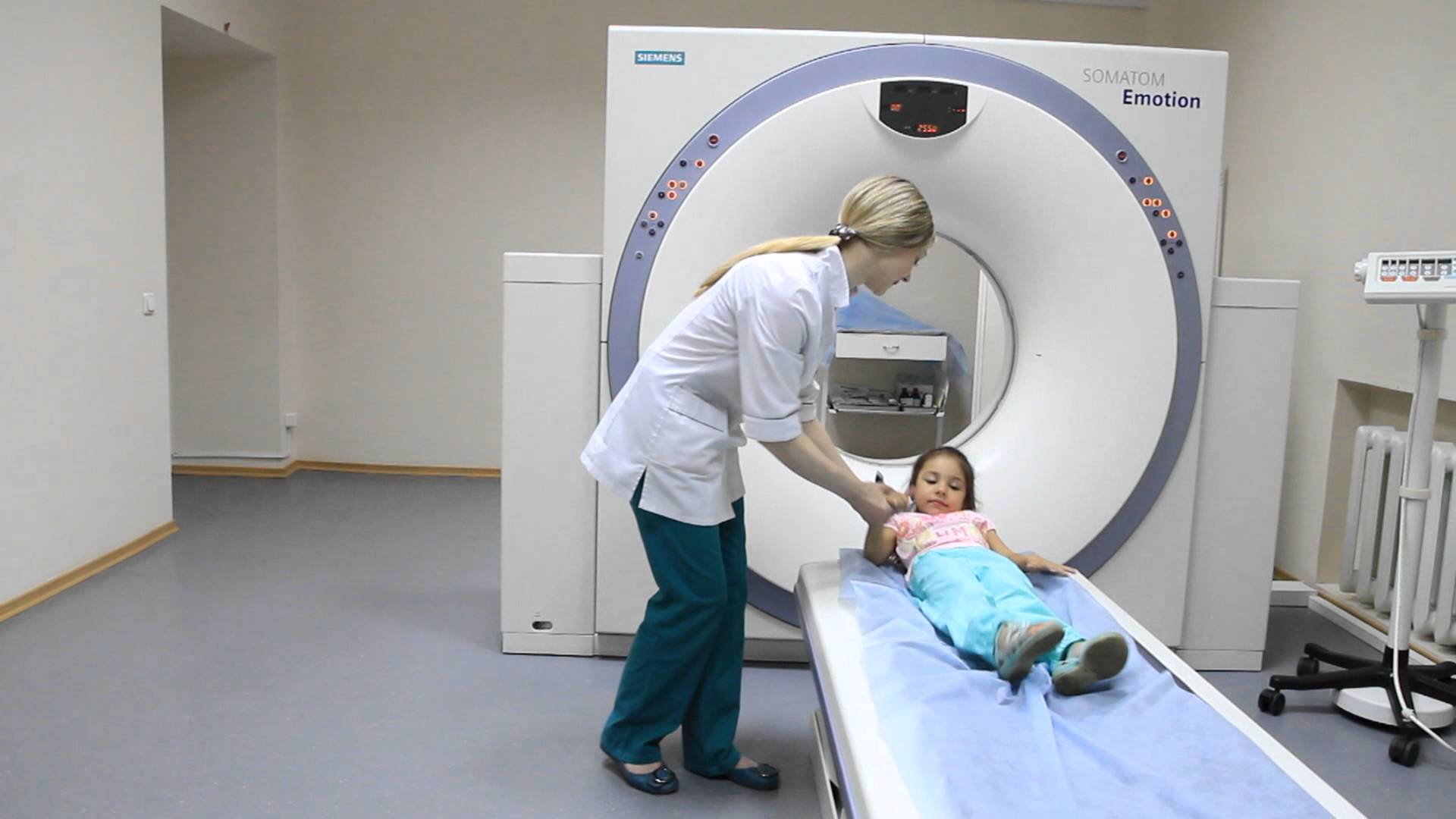 Коррекция нарушений голоса
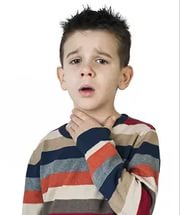 Коррекция заключается в следующем:
массаж шеи;
физиотерапия;
ЛФК;
соблюдение речевого режима;
психотерапия.
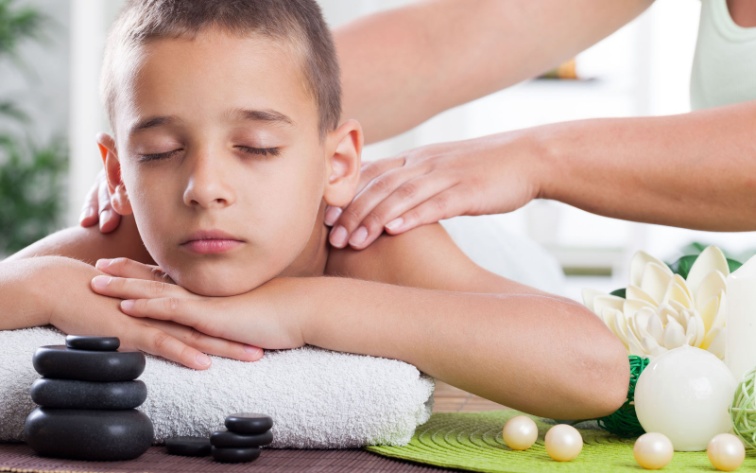 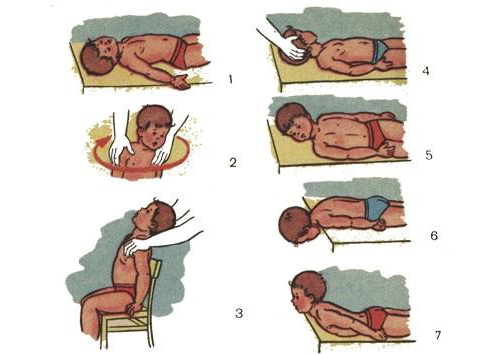 Профилактика нарушений голоса
Профилактика предполагает:
периодический осмотр у специалистов;
профилактика простудных болезней;
правильный образ жизни;
отказ от вредных привычек;
соблюдение нормального голосового режима.
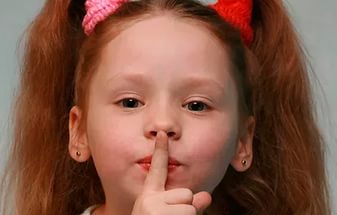 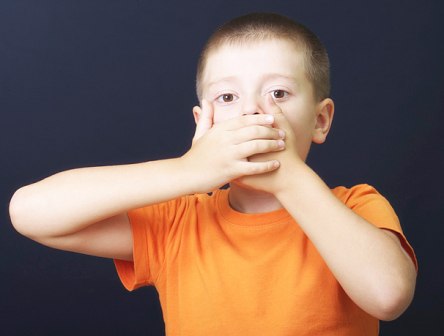 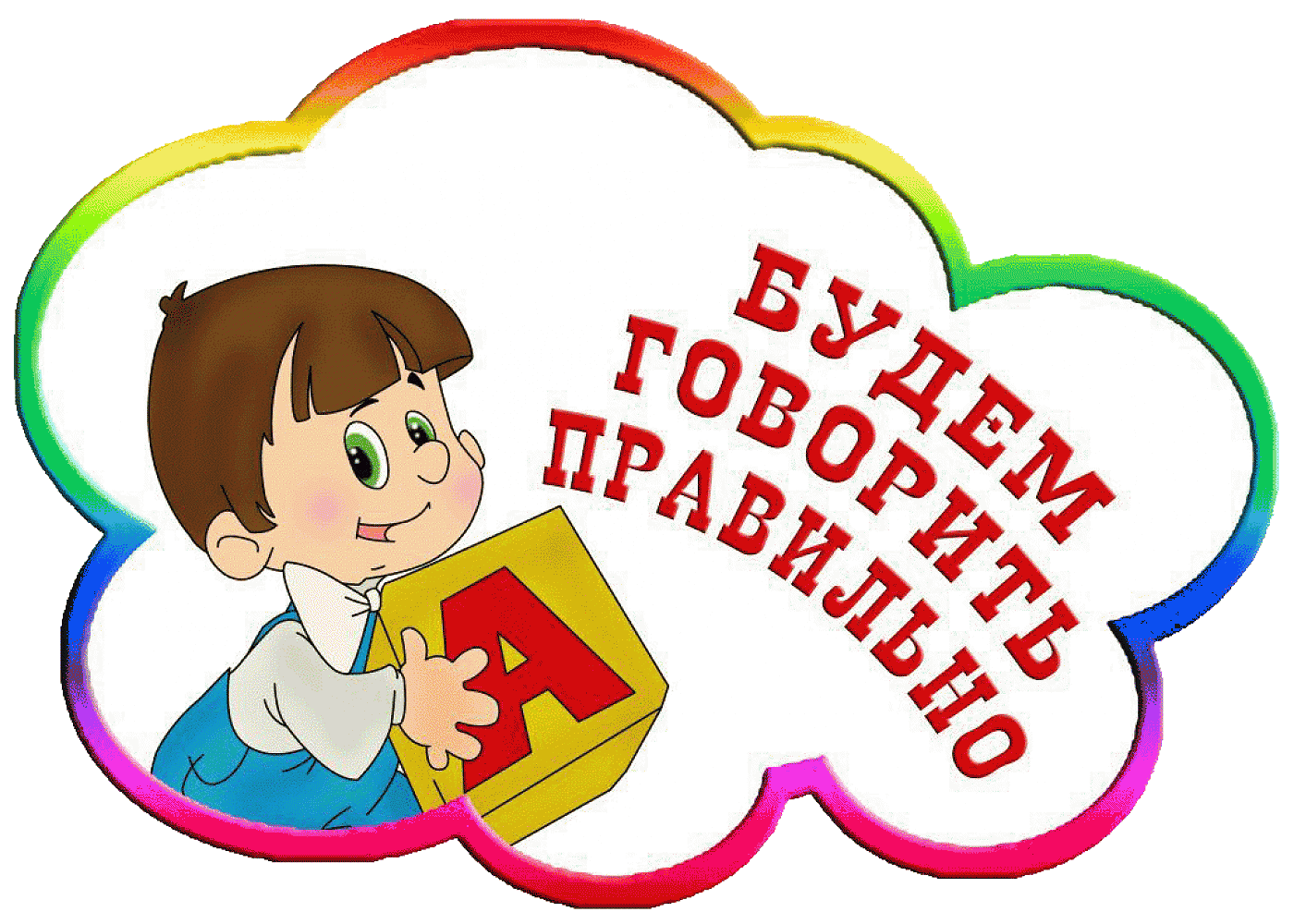